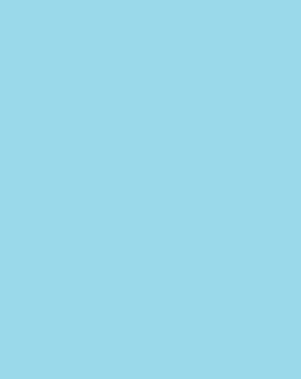 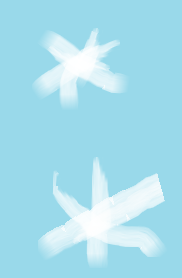 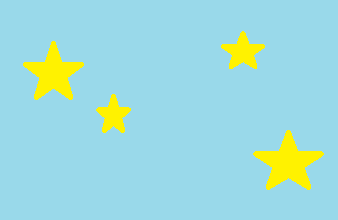 С Новым годом
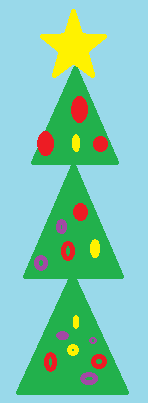 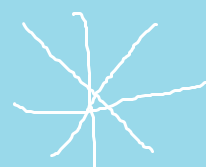 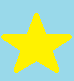 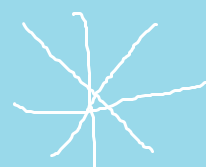 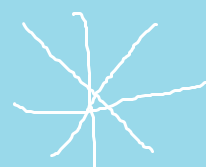 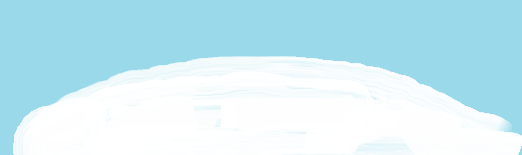 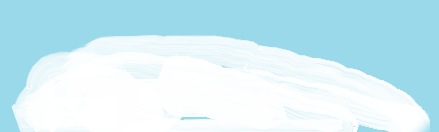 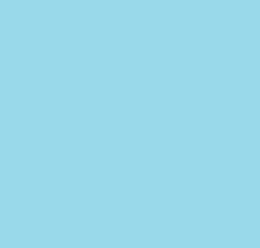 С Новым Годом
Пусть в Новый год случится чудо 
В душе зажгутся огонькиИ целый год у вас не будетНи огорчений, ни тоски.
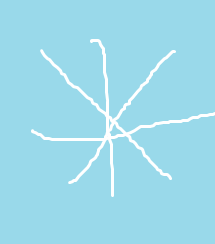 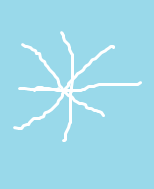 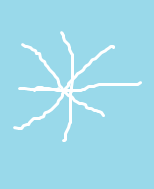 От Железиной Варвары 5Б